Загородил полнеба гений,Не по тебе его ступени,Но даже под его стопой
Ты должен стать самим собой…
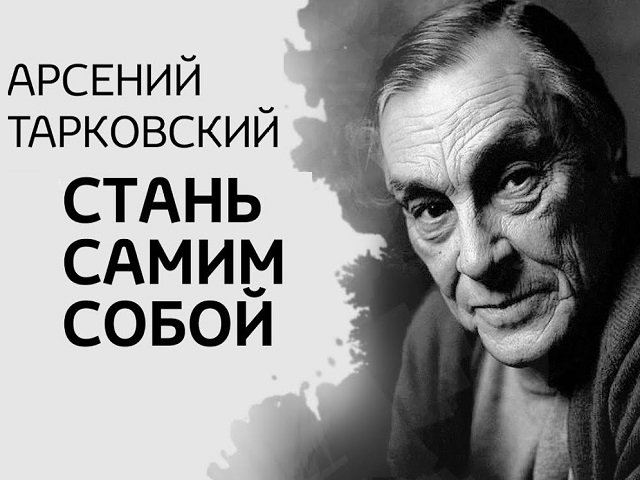 ЛИЧНЫЕ ГРАНИЦЫ
Личные границы человека – это особая зона психологического и душевного комфорта, которая очерчивает личное пространство гармоничной жизни и развития человека.  Личная граница – это частная территория, которую считается, что необходимо уважать, оберегать и защищать от посягательств других.
ЛИЧНЫЕ ГРАНИЦЫ
ЧТО ТАКОЕ ЛИЧНЫЕ ГРАНИЦЫ? 
Личные границы – это некий свод правил, говорящий окружающим, как с вами можно обойтись, а как нельзя. 
Перед тем как устанавливать свои границы, вам стоит подготовиться к двум совершенно неизбежным ситуациям. 
1. Люди всегда будут прощупывать ваши границы, и, если вы позволите безнаказанно сделать что-то один раз, будьте готовы, что ситуация повторится. 
2. Если у вас нет собственных границ, вы регулярно будете нарушать чужие, а это неизбежные конфликты, испорченные взаимоотношения и нервотрепки.  Что происходит с человеком без личных границ? Его подстраивают под себя, используют, делают удобным, стесняют, занижают.
Что такое личная граница?
Личная граница — это чётко очерченная разграничительная черта между вами и окружающими вас людьми, за которую вы никого и ни при каких обстоятельствах не пустите.
Личные границы
Физические границы
Личные границы начинаются с материальных, телесных границ. Однако не стоит думать, что нарушение физических границ – это только прикосновения к телу против желания объекта. К физическим границам относятся также личное пространство, имущество, время и т.д.
Психологические границы	
Эта сфера включает в себя мысли, чувства, решения. Психологические границы показывают нам, где наши чувства, а где — чувства других людей. Когда не установлены четкие психологические границы, то мы даем другим людям возможность делать нас ответственными за их чувства, можем чувствовать вину за чужой гнев и т.д.
Личные границы
Социальные границы
Социальные границы охраняют такие зоны, как обязательства (вспомните, часто ли вас вынуждают обещать что-либо, что вам делать вовсе не хочется), интимность, а именно право самому определять стиль и глубину общения, статус, то есть вопросы субординации.	
Духовные границы
Очень часто атакуются духовные сферы, к которым относятся нравственные ценности, духовные принципы, убеждения, вопросы, связанные с религиозностью, вопросы о смысле жизни, тайны и секреты.  И наконец, все вопросы, связанные с совестью, – это тоже духовная область жизни человека. Духовные границы охватывают наши убеждения, ценности, нравственные критерии. Когда нет четких духовных границ, то другие могут навязать нам свои убеждения, заставить сделать что-то такое, что не согласуется с нашей личной этикой.
ЗОНЫ ЛИЧНОГО ПРОСТРАНСТВА
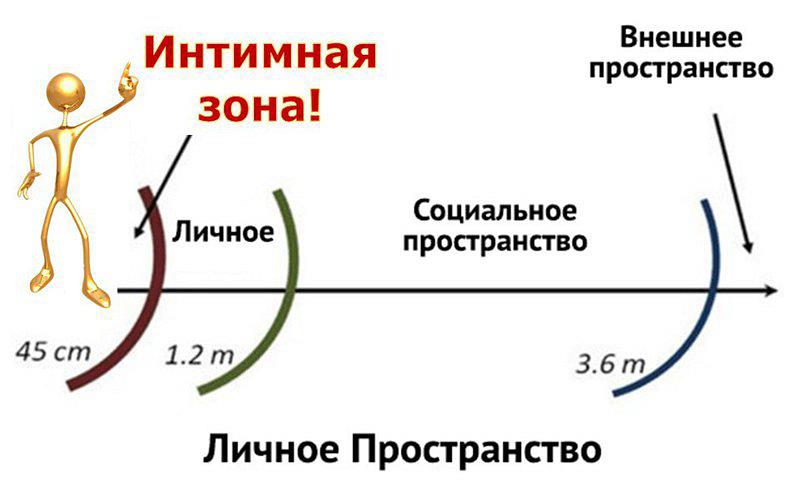 Зоны личного пространства
Интимная зона. Из всех зон эта самая главная, поскольку именно эту зону человек охраняет так, как будто бы это его собственность. В основном разрешается проникнуть в эту зону только тем людям, которые находятся в тесном эмоциональном контакте с ним.
Личная зона - это зона знакомств и общения. Друзья и далекие родные допускаются в эту зону, так же, как и хорошие знакомые, коллеги по работе.
Социальная зона. Зона чужих людей. Например, водопроводчик или плотник, пришедшие заняться ремонтом в нашем доме, почтальона, нового служащего на работе и от людей, которых не очень хорошо знаем.
Общественная зона –зона публичная. Мы никак не реагируем и не относимся к людям в этой зоне. Это зона равнодушного наблюдения.
Как только вы поймете потребности, которые формируют ваше поведение, вы сможете вернуть себе контроль над своей жизнью. Вы увидите, что можно создавать новые модели поведения, шаблоны и двигаться к достижениям в своей жизни.
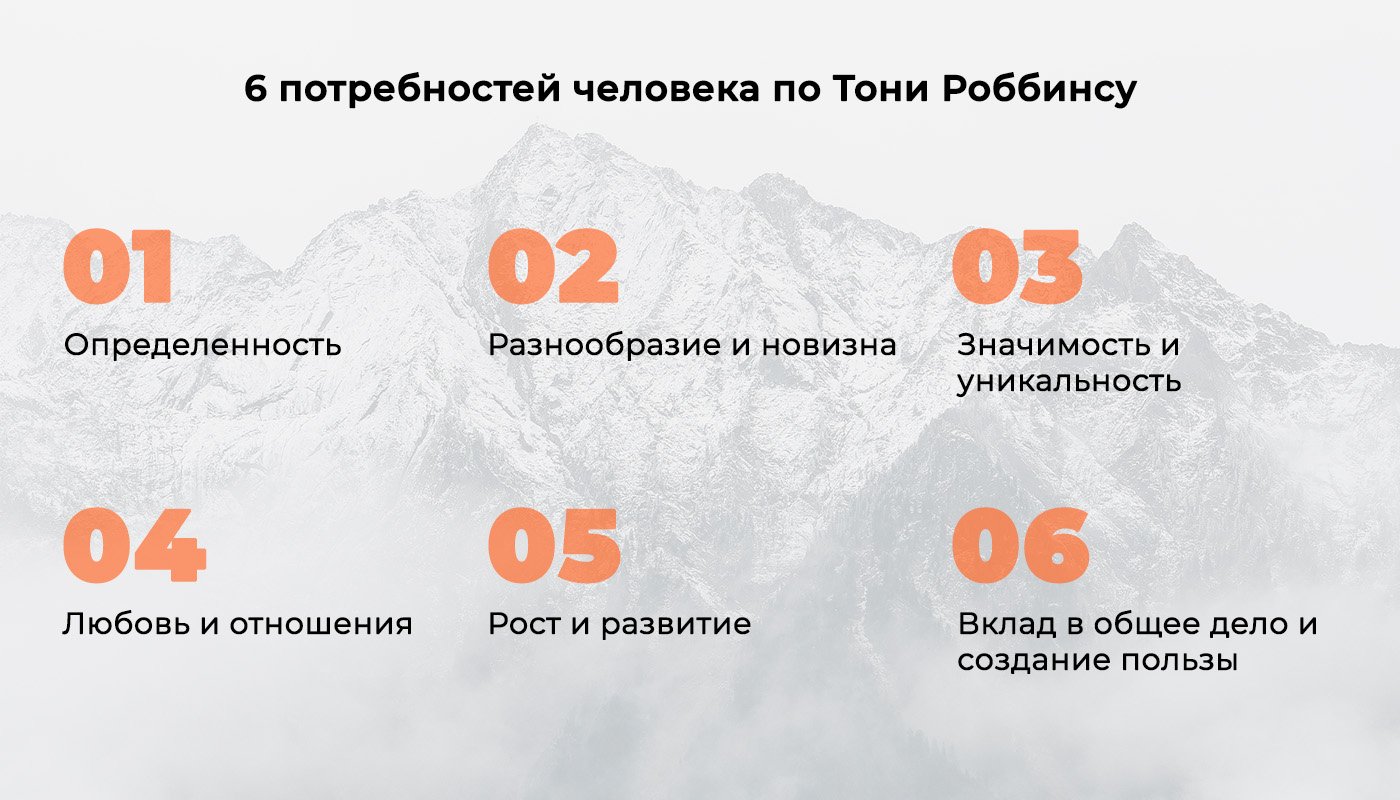 Ассертивность
–это умение чувствовать себя уверенно вне зависимости от мнения окружающих и при этом быть в гармонии с другими людьми.
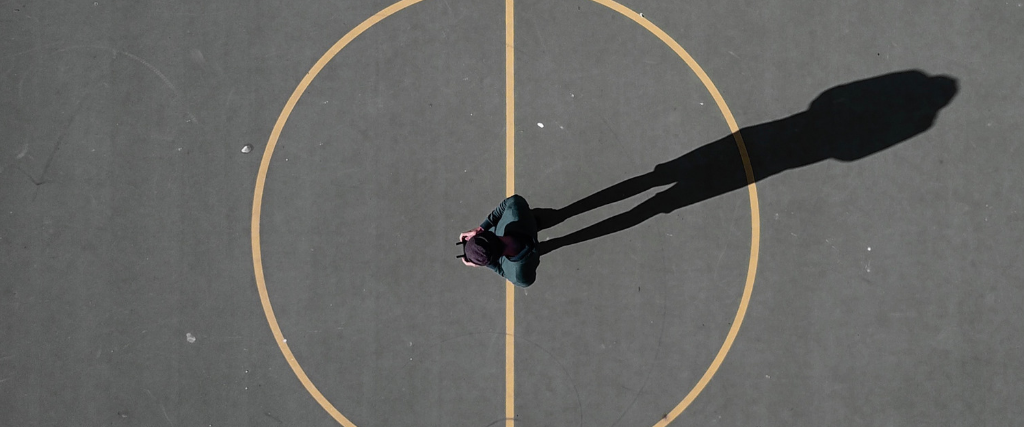 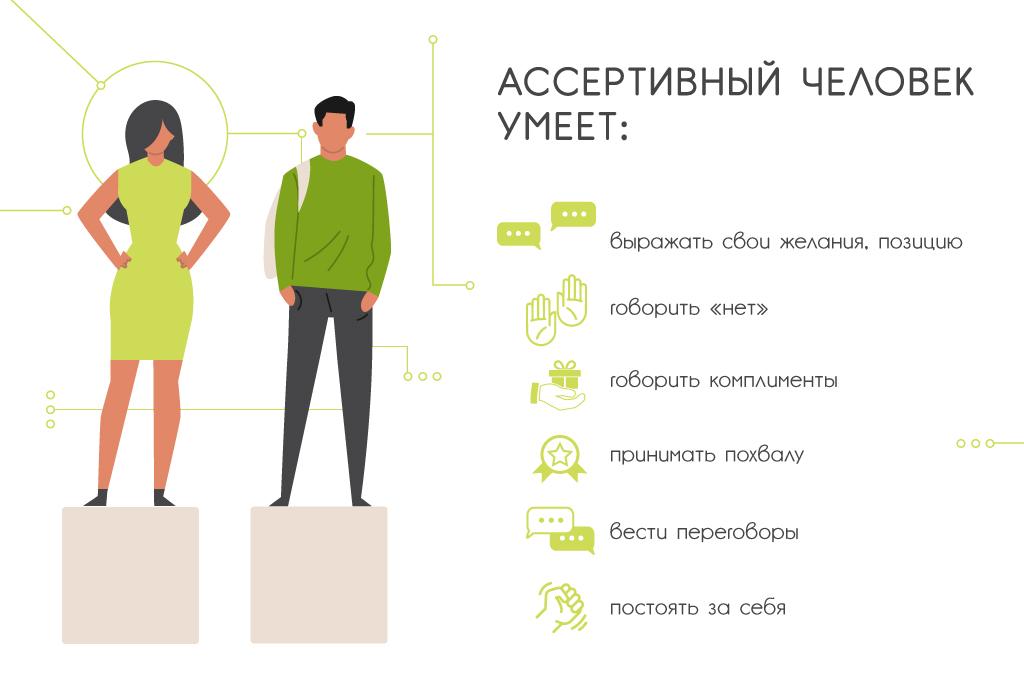 Возможность делать всё это – одна из составляющих здоровой и счастливой жизни.
Как понять, что у меня всё хорошо с ассертивностью?
Быть ассертивным значит комфортно чувствовать себя, общаясь с людьми разного уровня близости:
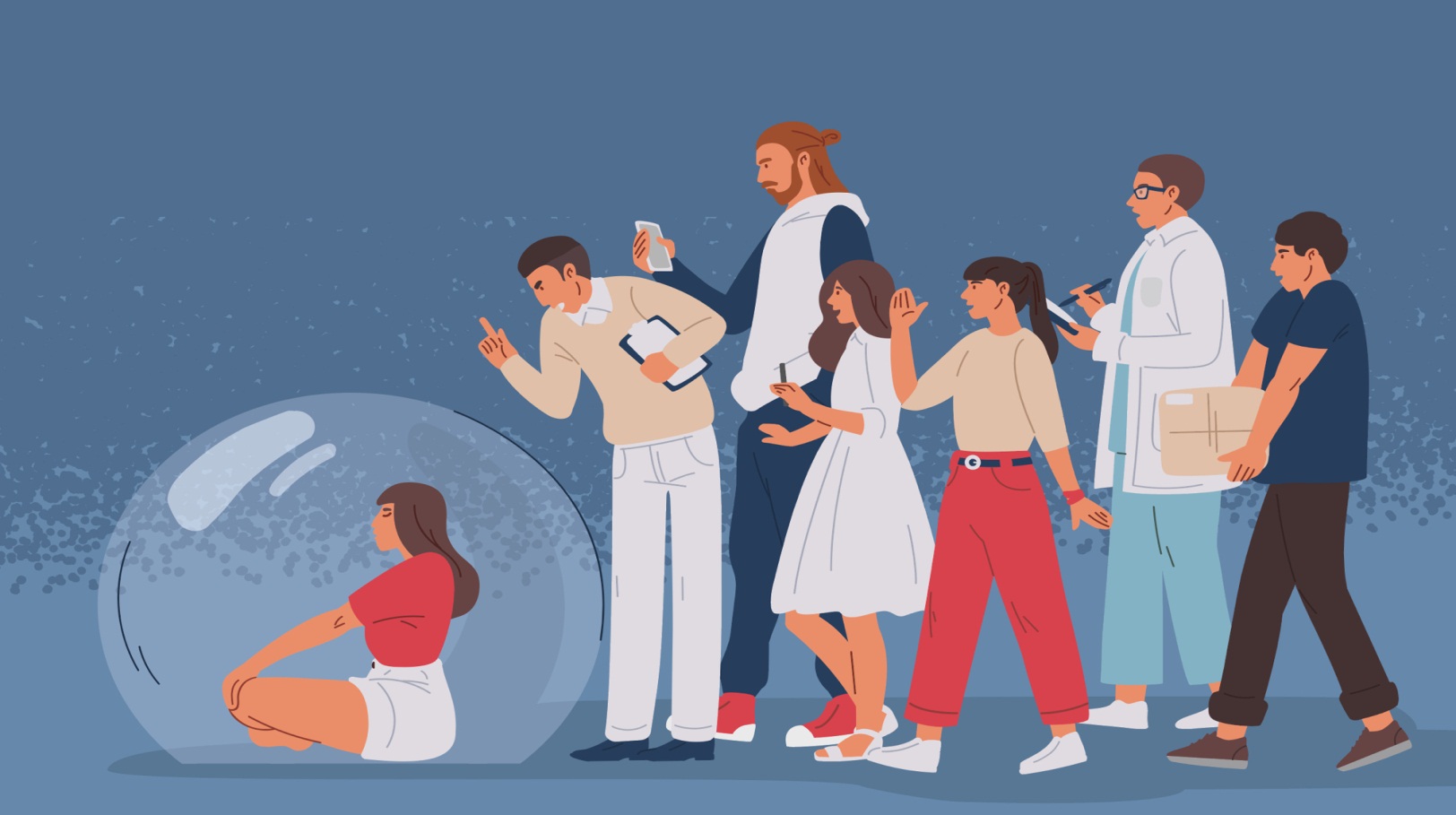 модель ассертивного поведения Мануэль Смит
1) Я имею право оценивать собственное поведение, мысли и эмоции и отвечать за их последствия
2) Я имею право не извиняться и не объяснять свое поведение
3) Я имею право самостоятельно обдумать, отвечаю ли я вообще и если да, то до какой степени за решение проблем других людей
4) Я имею право изменить своё мнение
5) Я имею право ошибаться и отвечать за свои ошибки
6) Я имею право сказать: «Я не знаю»
7) Я имею право быть независимым от доброжелательности остальных и от их хорошего отношения ко мне
8) Я имею право принимать нелогичные решения
9) Я имею право сказать: «Я тебя не понимаю»
10) Я имею право сказать: «Меня это не интересует»
Обычно агрессивно или пассивно ведут себя люди с заниженной  самооценкой, и обе эти позиции заведомо проигрышны.
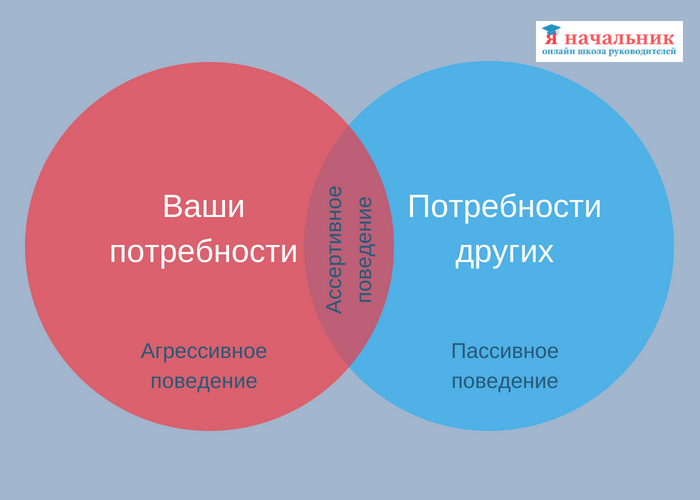 Ассертивные люди показывают другим, как они хотели бы, чтобы с ними обращались. Они самодостаточны.
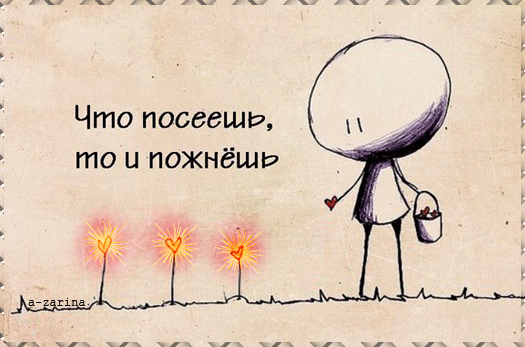 Советы тем, кто не знает, как правильно отказать, как научиться говорить нет
1. Не отвечайте сразу.
2. Взвесьте все «за» и «против».
3. Подумайте, как отказать человеку не обидев его.
4. Уважайте себя.
5. Выполняйте просьбу с хитрецой или переводите ее в шутку.
С ЧЕГО НАЧАТЬ?
РАЗУМНОСТЬ 
 Первое и самое главное, что нужно понять, – вы устанавливаете свои собственные правила, а не рассказываете другому человеку, как ему жить. 
 ПОСЛЕДСТВИЯ 
Человек должен понимать последствия, которые нагрянут, если он нарушит ваши границы. 
ВЗАИМНОСТЬ
 Не поступайте с людьми так, как не хотите, чтобы поступали с вами. Не нарушайте личные границы окружающих. 
ЗАЩИТА 
Руководствуйтесь принципом «я не наказываю тебя, я защищаю себя».
Составьте табличку и пропишите в ней ваше представление о самоутверждении.
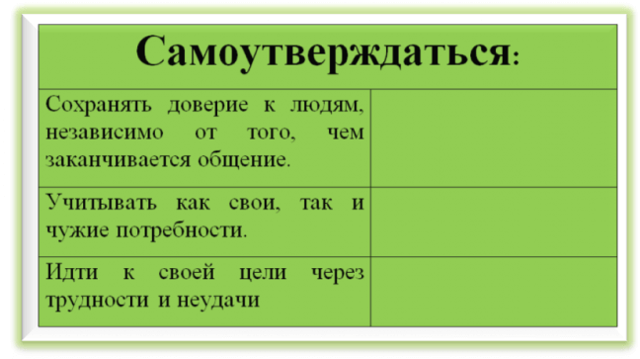 Проложите список, далее пронумеруйте по значимости для вас, что наиболее важно, где самое важное это №1, и так далее. Теперь у вас есть ваше собственное понимание того, что значит для вас самоутвердиться. К тому же, у вас есть приоритетное понимание, с чего начинать и к чему идти, а это ценно.
что может мешать вам утвердить свою уверенность в себе: это парализующие мысли.
Составьте табличку, и впишите туда четыре суждения о какой-то часто повторяющейся у вас в жизни ситуации или развитии ситуаций. Например, вы не можете  выступать на публике







Анализ своих парализующих мыслей способствует развитию вашей ассертивности. Как только вы осознаете страхи, которые живут только в ваших мыслях, вы сможете проработать эти страхи, разложив их на три элемента: ощущения, потребности, действия.